If-ELSE IF-ELSE StatementSWITCH-CASE STATEMENT
350142 - Computer Programming
Asst. Prof. Dr. Choopan Rattanapoka and Asst. Prof. Dr. Suphot Chunwiphat
Review: If and If-Else Statement
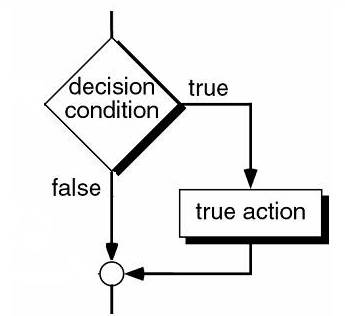 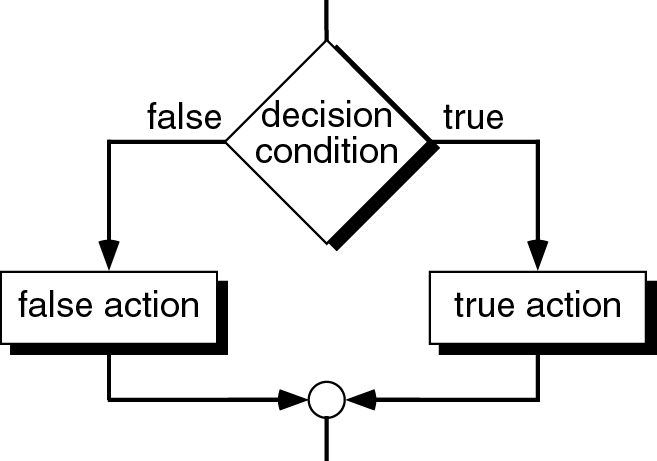 if (condition)  statement; 

OR

if (condition) {
   statement-1;
   …
   statement-n;
}
Do statement(s) only condition is TRUE, otherwise skip them
if (condition) {
   statement-1;
   …
   statement-n;
} else {
   statement-1;
   …
   statement-n;
}
Do statements in if block when condition is TRUE, otherwise do statements in else block
Grading Program
Let’s say we want to implement a program that take a score as input and the output of program is grade
For score 
0 – 50  Grade = ‘F’
51-60   Grade = ‘D’
61-70   Grade = ‘C’
71-80   Grade = ‘B’
81-100  Grade = ‘A’
Just ignore numbers that are not in range of 0-100 for now.
Step-by-Step (1)
#include <stdio.h>
int  main(int  argc,  char  **argv)  {
      int  score;
      printf(“Enter your score :   ”);
      scanf(“%d”, &score);










}
Declare a variable score as an integer.
Display some message to let user understand what to input in (printf)
Take input from user and store it in the score variable. (scanf)
Step-by-Step (2)
#include <stdio.h>
int  main(int  argc,  char  **argv)  {
      int  score;
      printf(“Enter your score :   ”);
      scanf(“%d”, &score);
      if(score >= 0 && score <= 50)
              printf(“Grade = F”);









}
First Condition:

IF
score is greater than or equals to 0  
AND 
score is less than or equals to 50 

THEN
GRADE is F
Step-by-Step (3)
#include <stdio.h>
int  main(int  argc,  char  **argv)  {
      int  score;
      printf(“Enter your score :   ”);
      scanf(“%d”, &score);
      if(score >= 0 && score <= 50)
              printf(“Grade = F”);
      if(score >= 51 && score <= 60)
              printf(“Grade = D”); 
      if(score >= 61 && score <= 70)
              printf(“Grade = C”); 
      if(score >= 71 && score <= 80)
              printf(“Grade = B”);    
      if(score >= 81 && score <= 100)
              printf(“Grade = A”);    
}
Add all the conditions to our program
Our program runs fine. However, we can do it better.
Problems of this program:
If we want to change output display from “Grade = …” to         “Your grade is …” we need to make change in our code 5 places.
This program need to evaluate 5 conditions all the time.
Be a good programmer (1)
Let’s solve the first problem. We need to write a program that can easily to change.
int  main(int  argc,  char  **argv)  {
      int  score;   char  grade;
      printf(“Enter your score :   ”);
      scanf(“%d”, &score);
      if(score >= 0 && score <= 50)
              grade = ‘F’;
      if(score >= 51 && score <= 60)
              grade = ‘D’; 
      if(score >= 61 && score <= 70)
              grade = ‘C’; 
      if(score >= 71 && score <= 80)
              grade = ‘B’;    
      if(score >= 81 && score <= 100)
              grade = ‘A’;    
      printf(“Grade = %c”, grade);
}
int  main(int  argc,  char  **argv)  {
      int  score;
      printf(“Enter your score :   ”);
      scanf(“%d”, &score);
      if(score >= 0 && score <= 50)
              printf(“Grade = F”);
      if(score >= 51 && score <= 60)
              printf(“Grade = D”); 
      if(score >= 61 && score <= 70)
              printf(“Grade = C”); 
      if(score >= 71 && score <= 80)
              printf(“Grade = B”);    
      if(score >= 81 && score <= 100)
              printf(“Grade = A”);    
}
Define a character variable (grade) that will hold the grade output value
Be a good programmer (2)
This code still need to evaluate all 5 conditions for any inputs.
Let’s see if we input 0
We know that grade is F from the first condition
However, with the flow of our program, program still test all of the rest conditions
int  main(int  argc,  char  **argv)  {
      int  score;   char  grade;
      printf(“Enter your score :   ”);
      scanf(“%d”, &score);
      if(score >= 0 && score <= 50)
              grade = ‘F’;
      if(score >= 51 && score <= 60)
              grade = ‘D’; 
      if(score >= 61 && score <= 70)
              grade = ‘C’; 
      if(score >= 71 && score <= 80)
              grade = ‘B’;    
      if(score >= 81 && score <= 100)
              grade = ‘A’;    
      printf(“Grade = %c”, grade);
}
IF – ELSE IF – ELSE  statement can help
Condition: IF- ELSE IF - ELSE statement
Condition 1
true
false
Condition 2
true
false
True action
Condition N
true
false
True action
True action
False action
QUIZ 1
int  A, B;
     if ( (A + 5)  <= 6 ) {
          B = A + 10;
     } else  if ( A == 2 || A == 5 ) {
           B = A – 10;
     } else if (A == 3 || A > 7) {
           B = A * 2;
     } else if (A == 4) {
           B = A / 4;
     } else {
           B = (A + 2) * 3;
     }   

     B = B + 1;
What is the value stored in the variable B at the end of program 
If A =
-1
1
2
4
5
7
10
Be a good programmer (3)
Make change of our code by using if-else if instead of all if statements.
int  main(int  argc,  char  **argv)  {
      int  score;   char  grade;
      printf(“Enter your score :   ”);
      scanf(“%d”, &score);
      if(score >= 0 && score <= 50)
              grade = ‘F’;
      if(score >= 51 && score <= 60)
              grade = ‘D’; 
      if(score >= 61 && score <= 70)
              grade = ‘C’; 
      if(score >= 71 && score <= 80)
              grade = ‘B’;    
      if(score >= 81 && score <= 100)
              grade = ‘A’;    
      printf(“Grade = %c”, grade);
}
int  main(int  argc,  char  **argv)  {
      int  score;   char  grade;
      printf(“Enter your score :   ”);
      scanf(“%d”, &score);
      if(score >= 0 && score <= 50)
              grade = ‘F’;
      else if(score >= 51 && score <= 60)
              grade = ‘D’; 
      else if(score >= 61 && score <= 70)
              grade = ‘C’; 
      else if(score >= 71 && score <= 80)
              grade = ‘B’;    
      else if(score >= 81 && score <= 100)
              grade = ‘A’;    
      printf(“Grade = %c”, grade);
}
Be a good programmer (4)
Now with if-else if statements, we can compact more on our condition.
int  main(int  argc,  char  **argv)  {
      int  score;   char  grade;
      printf(“Enter your score :   ”);
      scanf(“%d”, &score);
      if(score >= 0 && score <= 50)
              grade = ‘F’;
      else if(score >= 51 && score <= 60)
              grade = ‘D’; 
      else if(score >= 61 && score <= 70)
              grade = ‘C’; 
      else if(score >= 71 && score <= 80)
              grade = ‘B’;    
      else if(score >= 81 && score <= 100)
              grade = ‘A’;    
      printf(“Grade = %c”, grade);
}
int  main(int  argc,  char  **argv)  {
      int  score;   char  grade;
      printf(“Enter your score :   ”);
      scanf(“%d”, &score);
      if(score <= 50)
              grade = ‘F’;
      else if(score <= 60)
              grade = ‘D’; 
      else if(score <= 70)
              grade = ‘C’; 
      else if(score <= 80)
              grade = ‘B’;    
      else if(score <= 100)
              grade = ‘A’;    
      printf(“Grade = %c”, grade);
}
Be a good programmer (5)
Good program needs to take care of invalid input
Now, make change of our program that if user input a number of score out of range 0 – 100, we will display “Score is only 0 – 100”
int  main(int  argc,  char  **argv)  {
      int  score;   char  grade;
      printf(“Enter your score :   ”);
      scanf(“%d”, &score);
      if(score >= 0 && score <= 100) { 
          if(score <= 50)           grade = ‘F’;
          else if(score <= 60)    grade = ‘D’; 
          else if(score <= 70)    grade = ‘C’; 
          else if(score <= 80)    grade = ‘B’;    
          else if(score <= 100)  grade = ‘A’;    
          printf(“Grade = %c”, grade);
      } else {
          printf(“Score is only 0-100”);
      }
}
int  main(int  argc,  char  **argv)  {
      int  score;   char  grade;
      printf(“Enter your score :   ”);
      scanf(“%d”, &score);
      if(score <= 50)           grade = ‘F’;
      else if(score <= 60)    grade = ‘D’; 
      else if(score <= 70)    grade = ‘C’; 
      else if(score <= 80)    grade = ‘B’;    
      else if(score <= 100)  grade = ‘A’;    
      printf(“Grade = %c”, grade);
}
Be a good programmer (6)
If you look carefully in if-else if condition, the last else if condition doesn’t really need to be evaluated.
We can just remove that condition
int  main(int  argc,  char  **argv)  {
      int  score;   char  grade;
      printf(“Enter your score :   ”);
      scanf(“%d”, &score);
      if(score >= 0 && score <= 100) { 
          if(score <= 50)           grade = ‘F’;
          else if(score <= 60)    grade = ‘D’; 
          else if(score <= 70)    grade = ‘C’; 
          else if(score <= 80)    grade = ‘B’;    
          else  grade = ‘A’;    
          printf(“Grade = %c”, grade);
      } else {
          printf(“Score is only 0-100”);
      }
}
int  main(int  argc,  char  **argv)  {
      int  score;   char  grade;
      printf(“Enter your score :   ”);
      scanf(“%d”, &score);
      if(score >= 0 && score <= 100) { 
          if(score <= 50)           grade = ‘F’;
          else if(score <= 60)    grade = ‘D’; 
          else if(score <= 70)    grade = ‘C’; 
          else if(score <= 80)    grade = ‘B’;    
          else if(score <= 100)  grade = ‘A’;    
          printf(“Grade = %c”, grade);
      } else {
          printf(“Score is only 0-100”);
      }
}
The switch-case statement
The switch statement may also be used in C to select one of several alternatives.
The switch statement is especially useful when the selection is based on the value of a single variable or of an integer expression.
In C,  switch-case statement operation is faster than if-else if-else statement operation.
The switch-case Syntax
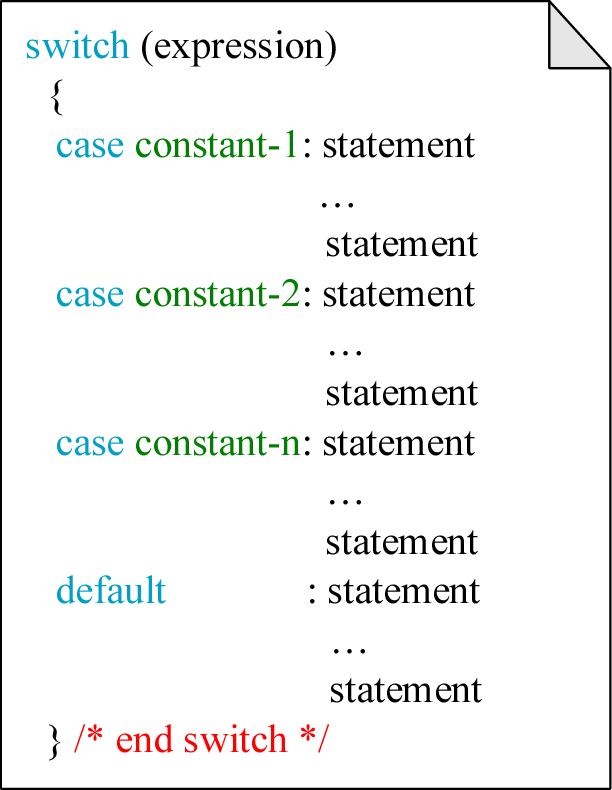 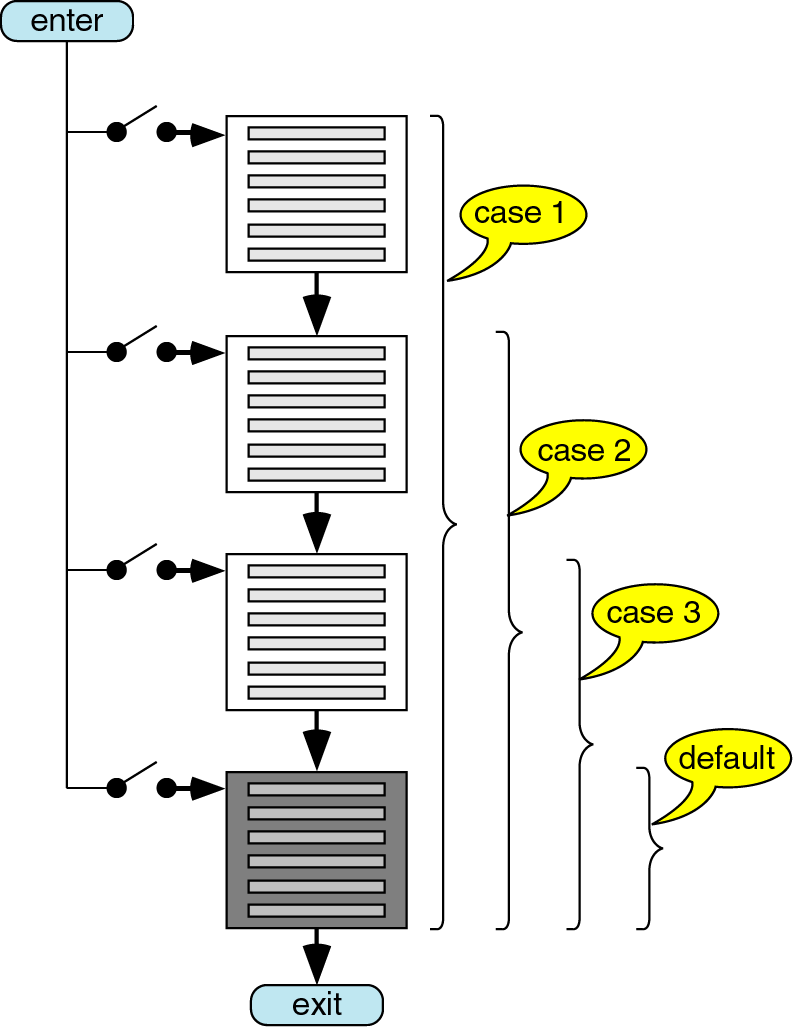 Example: switch - case
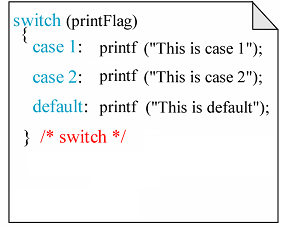 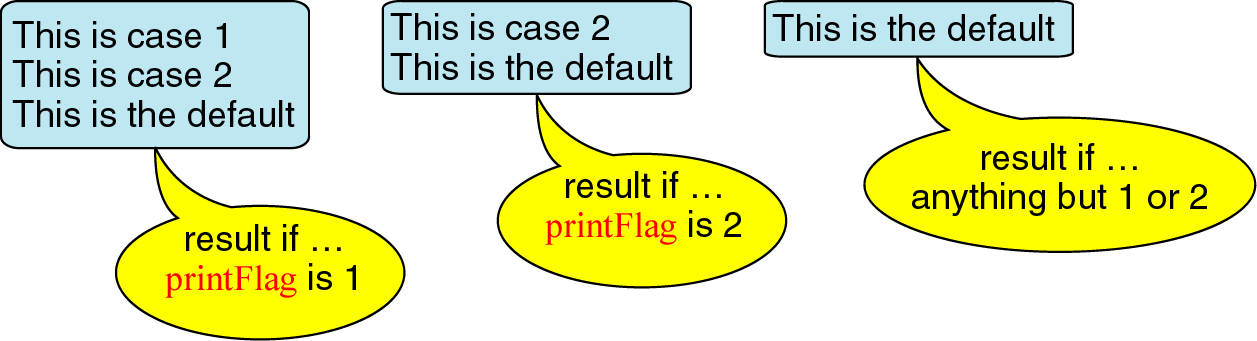 Using break in switch-case
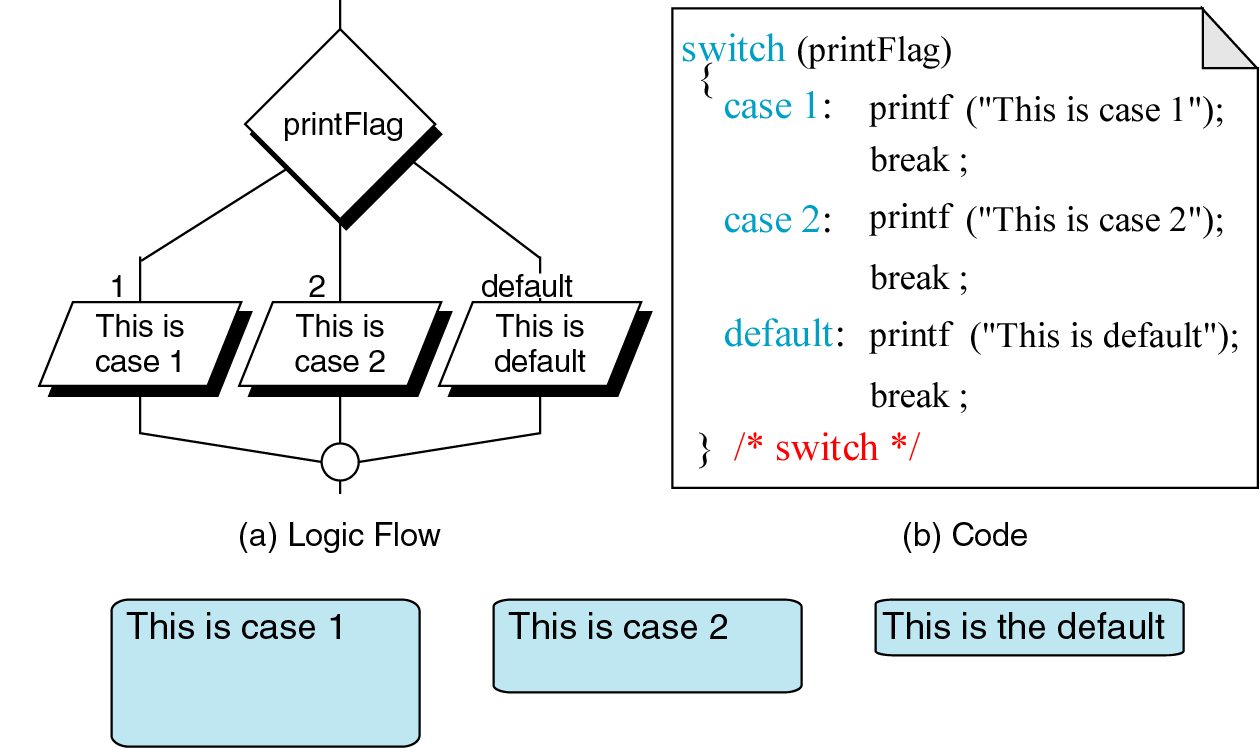 Example: Month Display Program using if
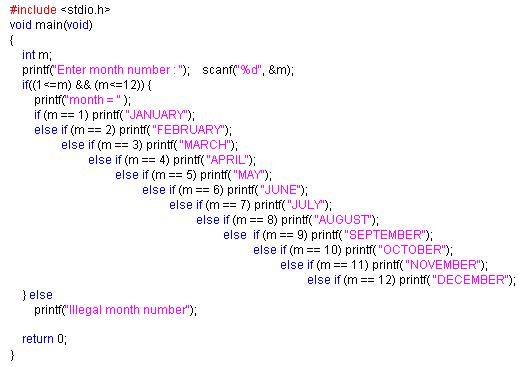 Example: Month Display Program using switch-case
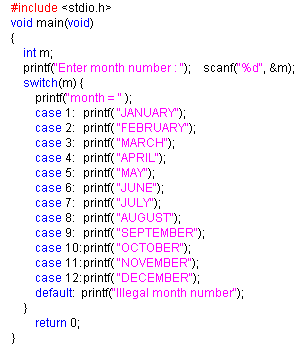 Is it correct ?
Last example 
Easy program that take a character from user and
Display “YES”  if user input ‘Y’ or ‘y’
Display “NO”   if user input ‘N’ or ‘n’
Otherwise display “???”
int  main(int  argc,  char  **argv)  {
      char  ch;
      printf(“[Y]es or [N]o:”);
      scanf(“%c”, &ch);
      if(ch == ‘Y’ || ch == ‘y’)
	printf(“YES”);
      else if(ch == ‘N’ || ch == ‘n’)
	printf(“NO”);
      else
              printf(“???”);
}
int  main(int  argc,  char  **argv)  {
      char  ch;
      printf(“[Y]es or [N]o:”);
      scanf(“%c”, &ch);
      switch( ch ) {
          case ‘Y’ :
          case ‘y’ :  printf(“YES”); break;
          case ‘N’ :
          case ‘n’  : printf(“NO”); break;
          default  : printf(“???”);
      }
}